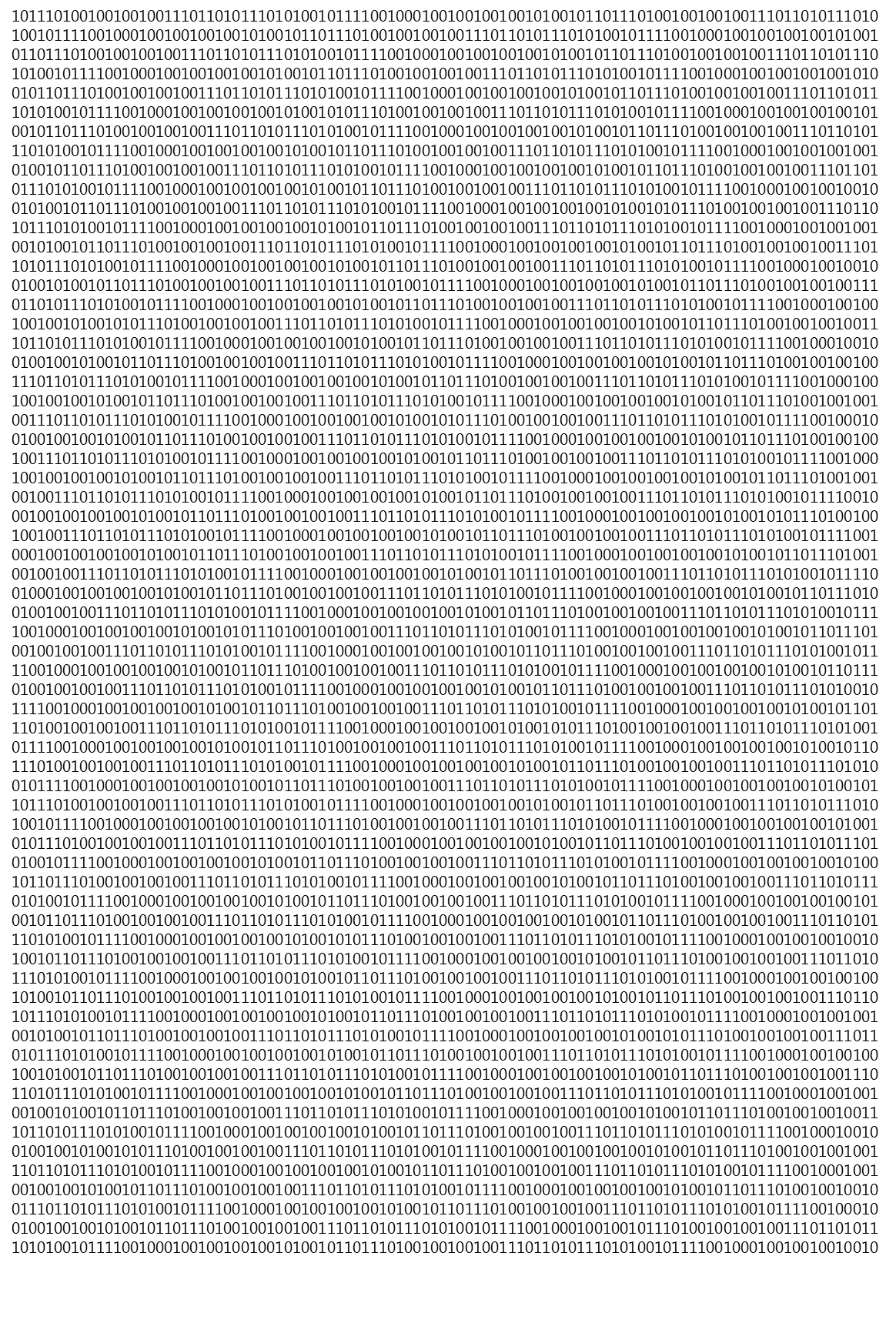 AUG 23
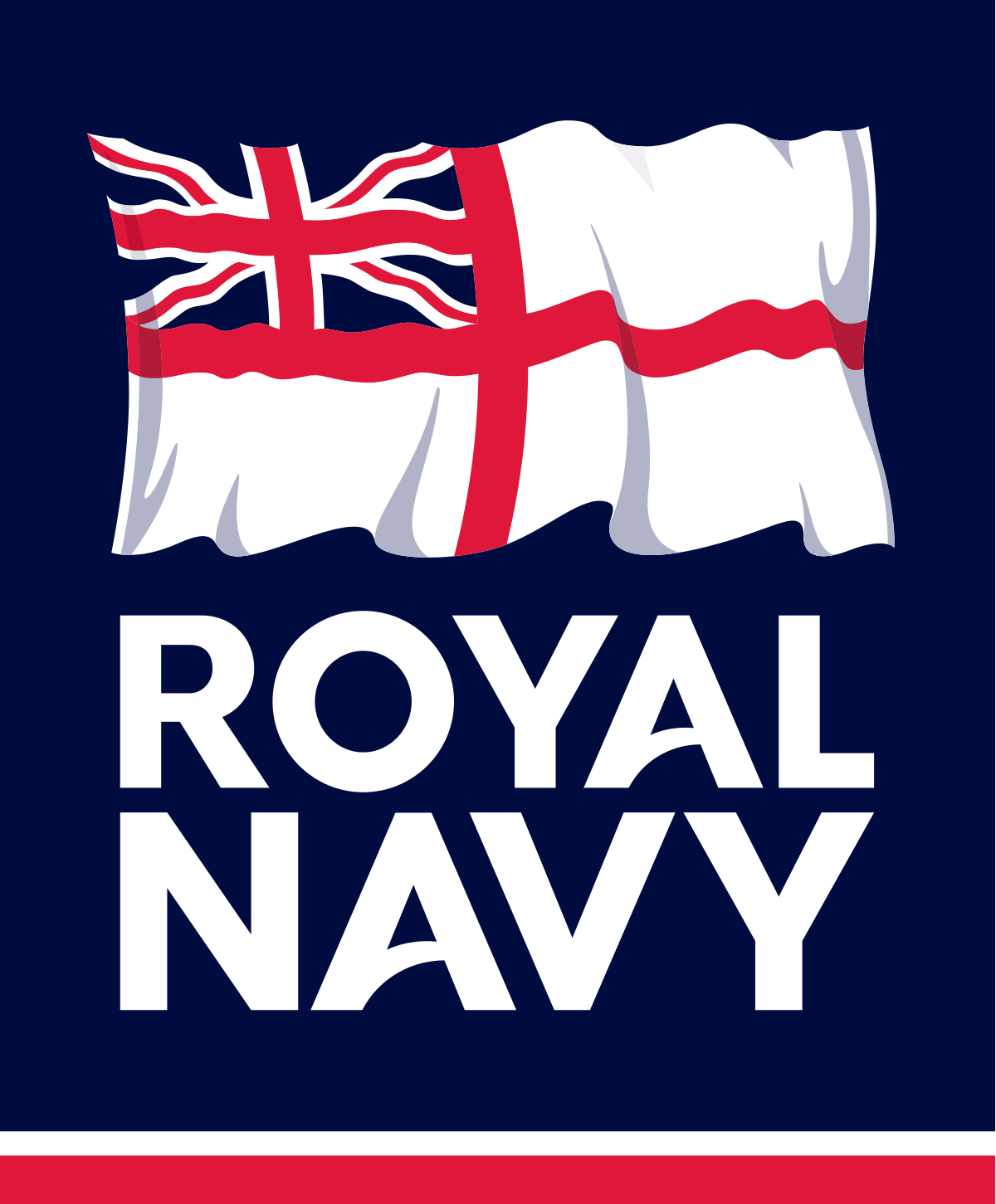 Royal Navy
AI Adoption Roadmap
OFFICIAL
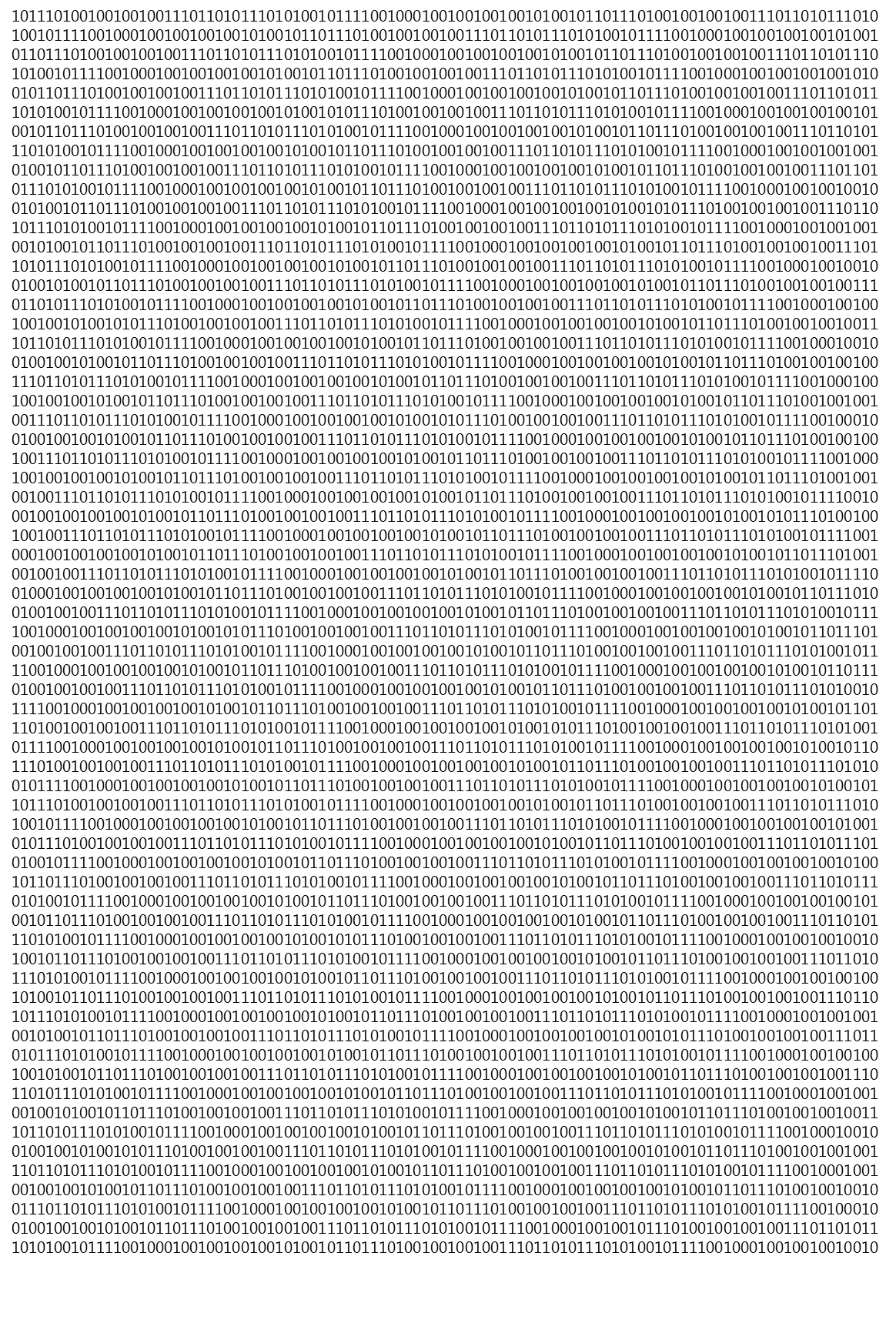 AUG 23
Royal Navy
AI Adoption Roadmap
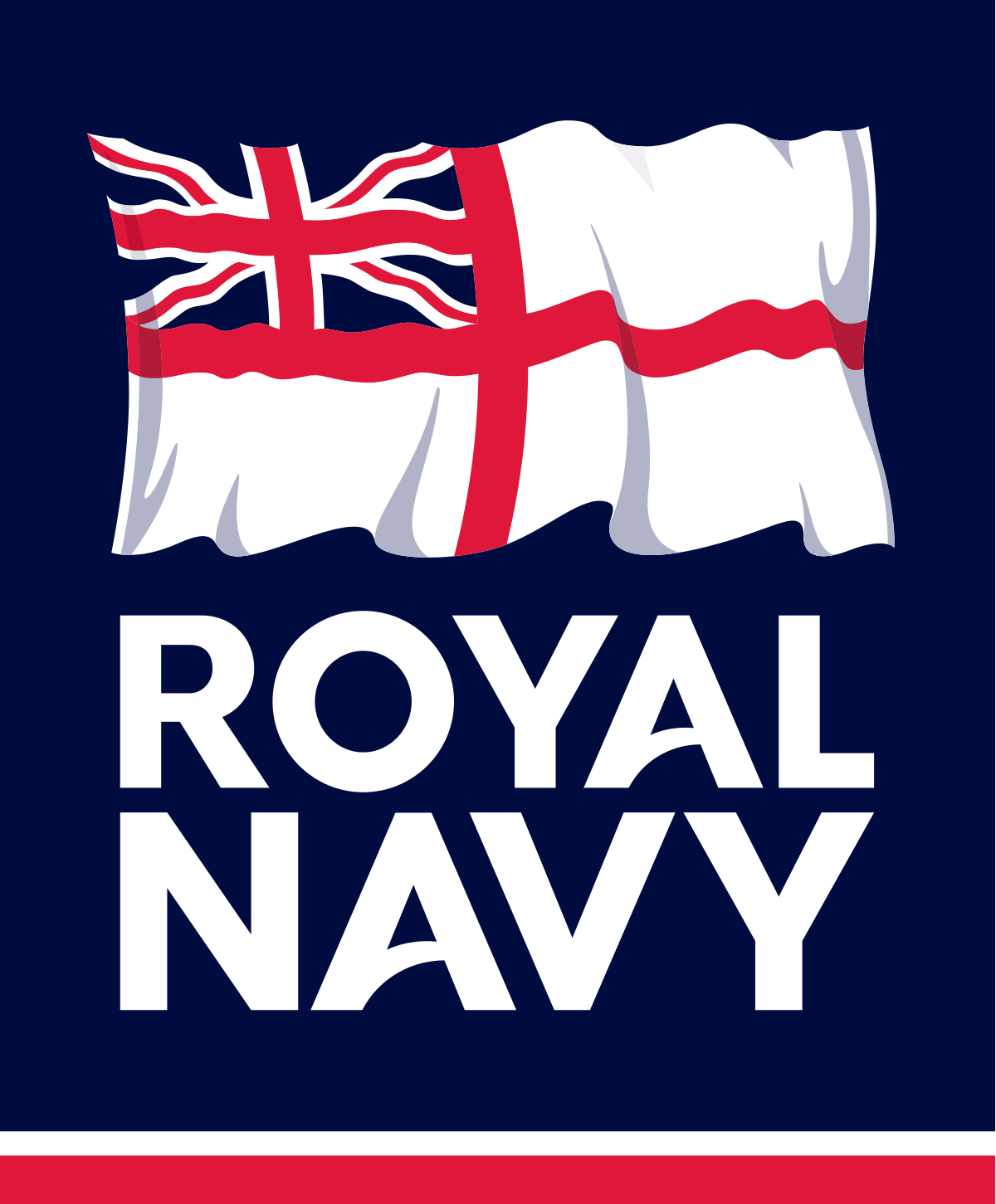 VISION
The Royal Navy achieves consistent military advantage and effective deterrence by continuously exploiting AI across the spectrum of its outputs.
The UK’s ambition for Artificial Intelligence (AI) adoption has been set by the National AI Strategy and the Defence Artificial Intelligence (AI) Strategy. This Roadmap – informed by workshops involving a wide range of industry partners, and Royal Navy (RN) and other Defence personnel over a four-month period – has been formulated to assist that translation of ambition into operational capability.
OFFICIAL
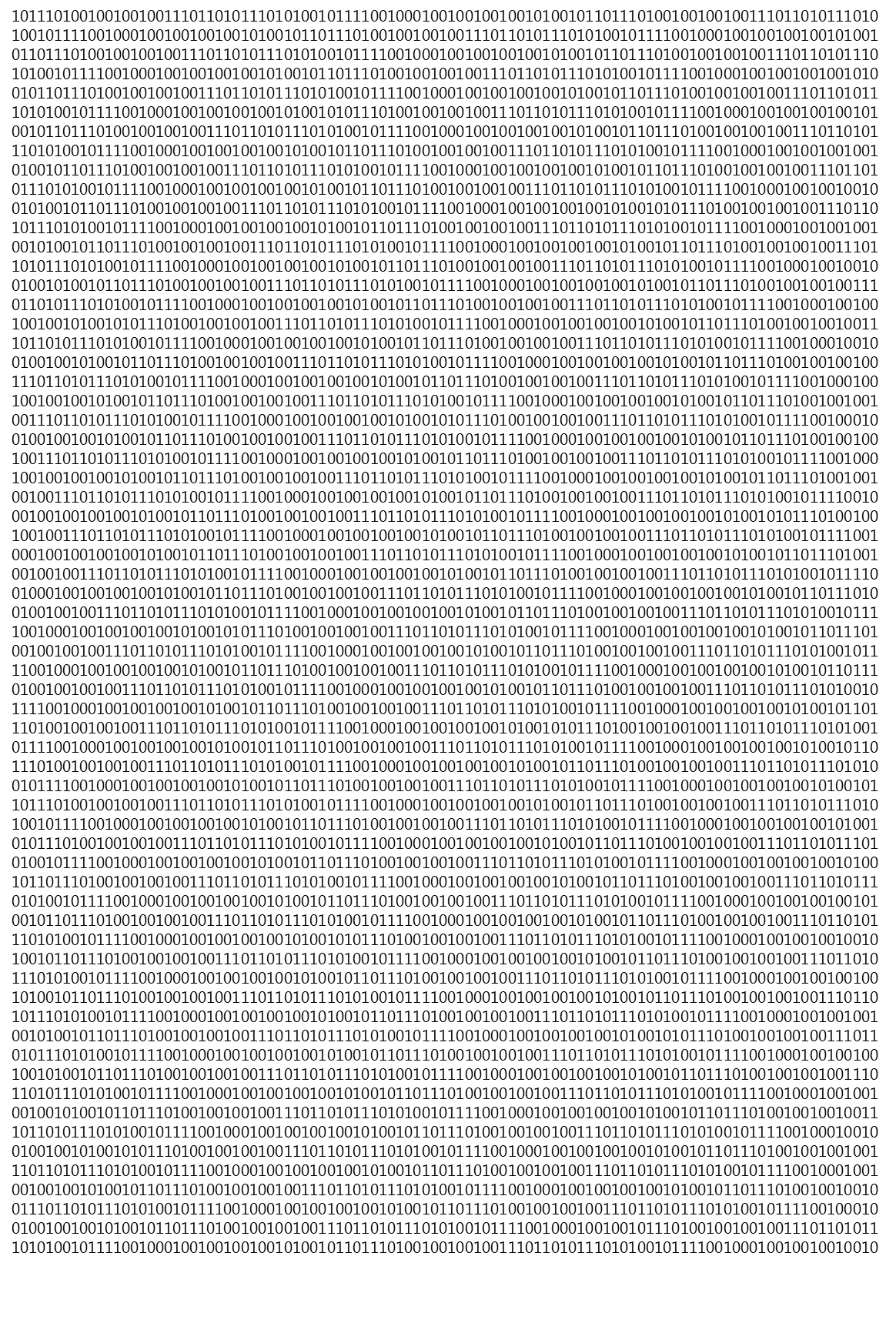 AUG 23
Royal Navy
AI Adoption Roadmap
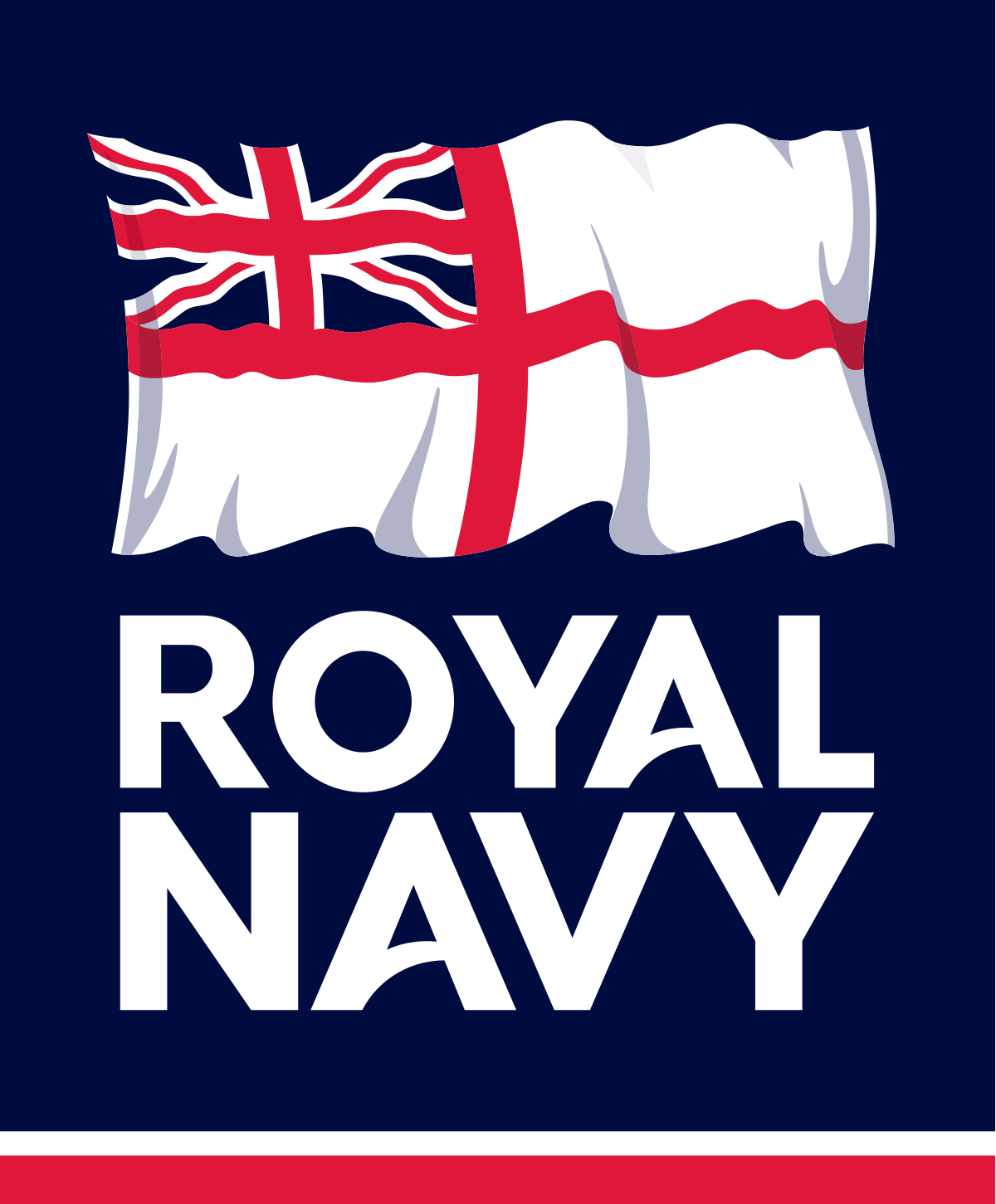 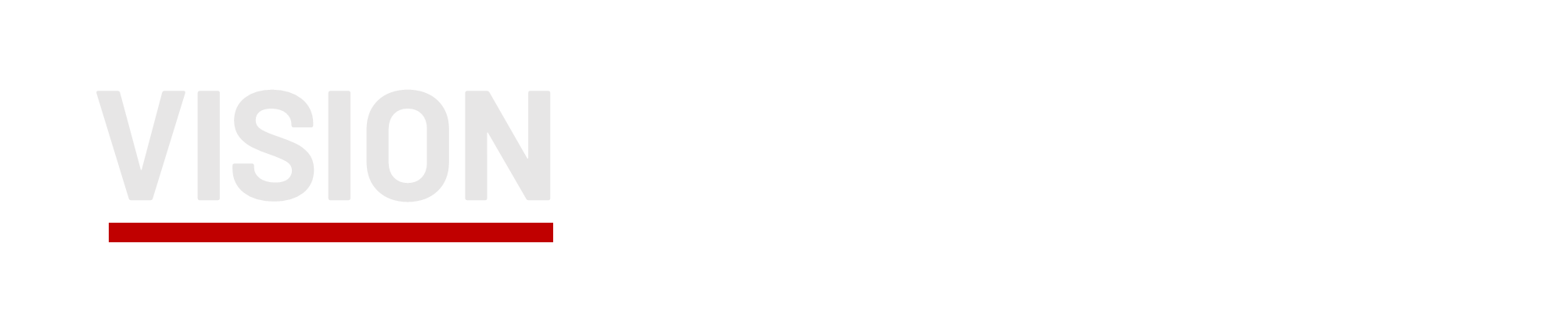 OBJECTIVES
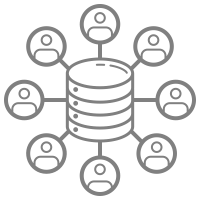 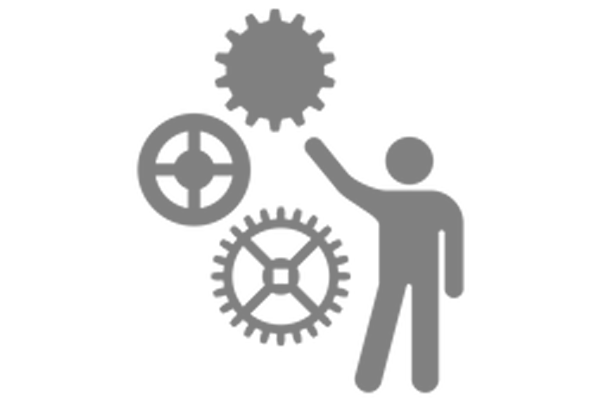 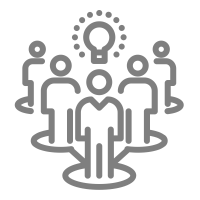 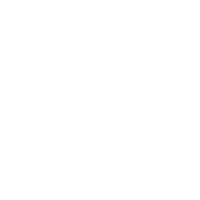 Increase lethality and availability of the current force through the deployment of AI-enabled capabilities
Increase the efficiency and effectiveness of business operations through the deployment of AI-enabled capabilities
Amend and improve processes and infra so that new AI-enabled capabilities are continuously developed and deployed at scale and at pace
Conduct regular and credible demonstrations of AI-enabled capabilities
OFFICIAL
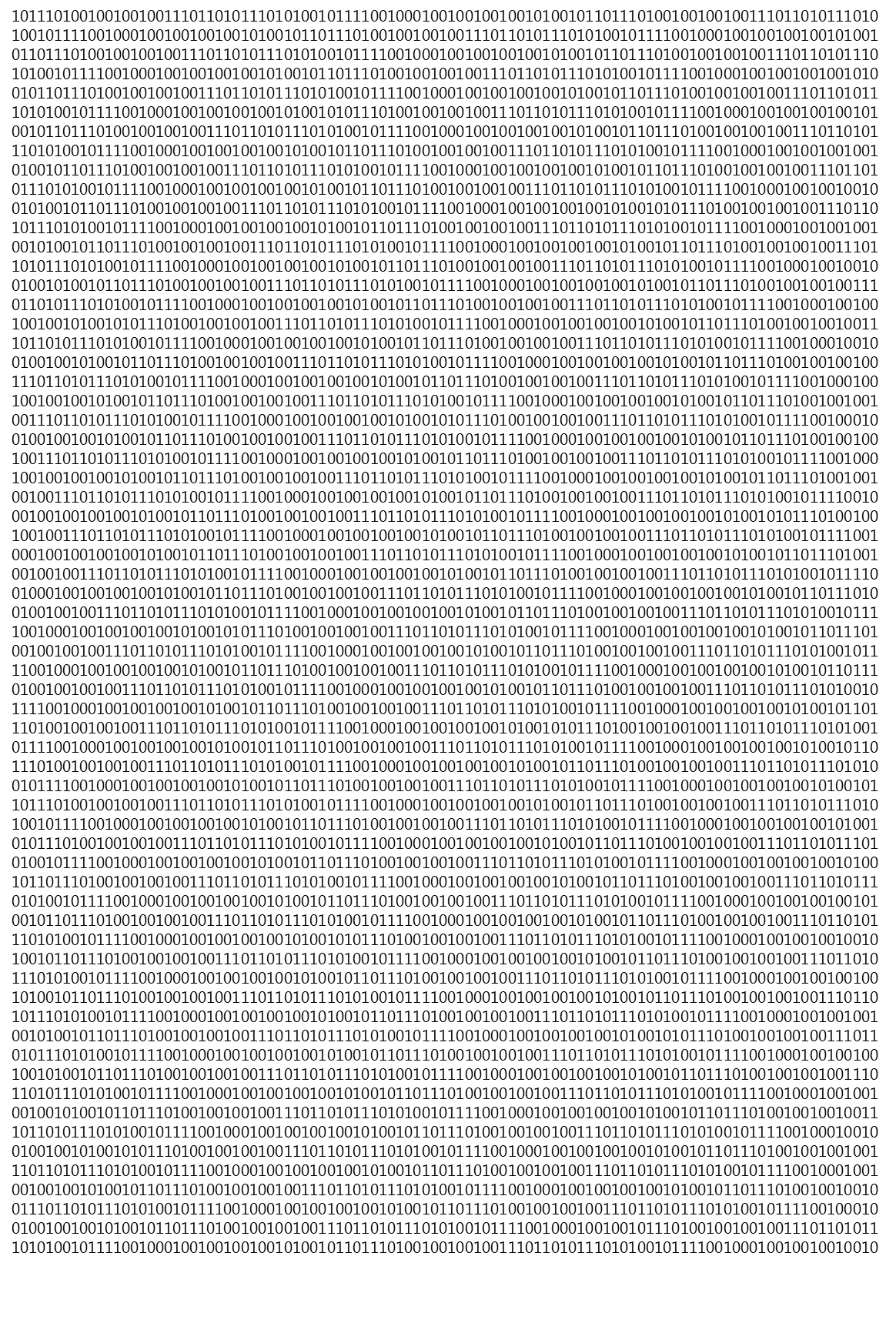 AUG 23
Royal Navy
AI Adoption Roadmap
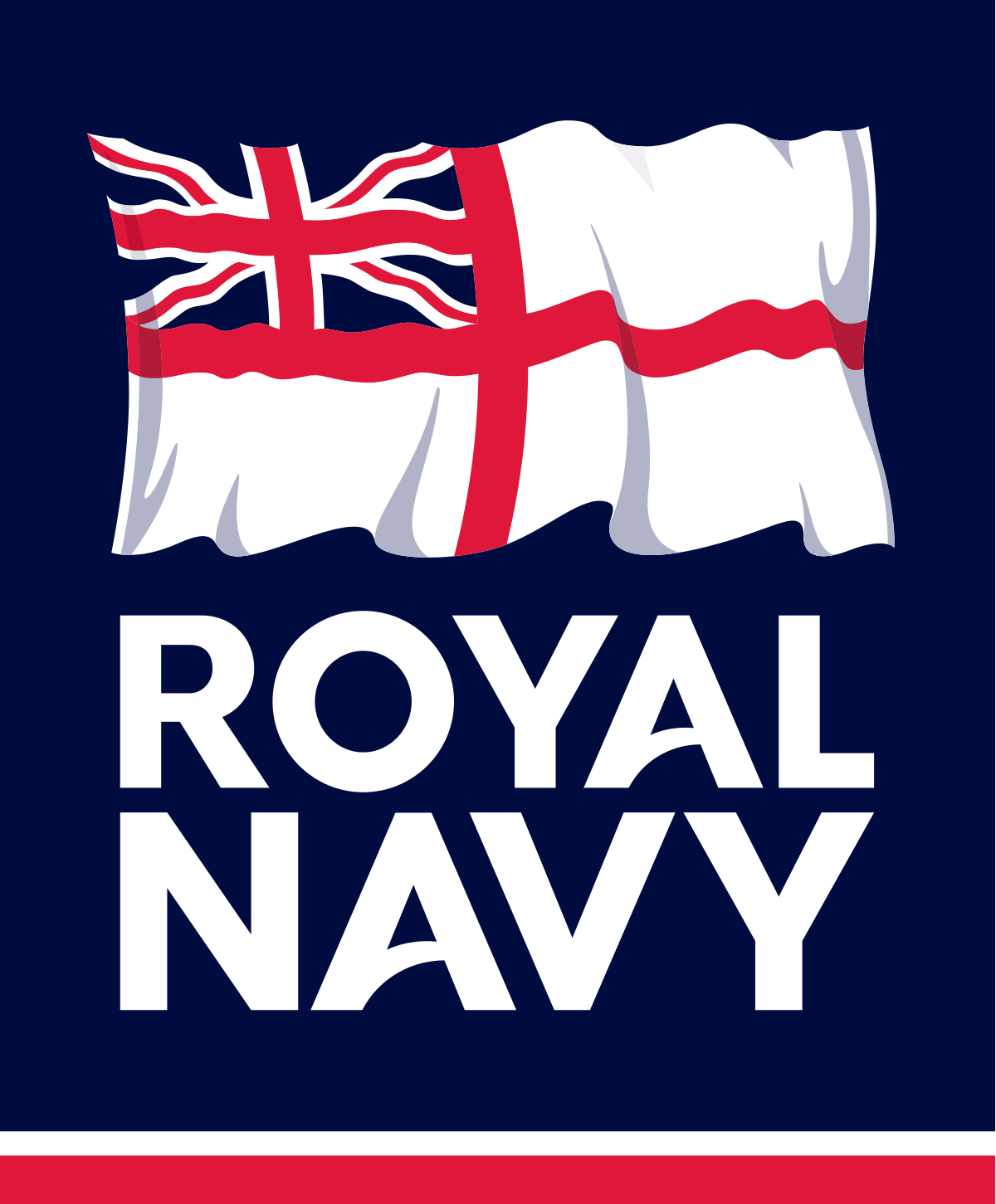 The RN Adoption Roadmap identifies the priority activity to be pursued in the immediate term focusing on making specific capability gains and requisite enabling activity. The Roadmap also recommends how this activity can be cohered and accelerated, requiring a RN-wide effort, supported by a Navy AI Cell (NAIC).

This activity can be summarised as:
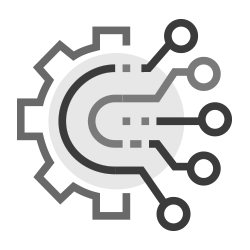 Priority capability gains through AI
Drive a small number of pathfinder projects to core
Set priority capability areas
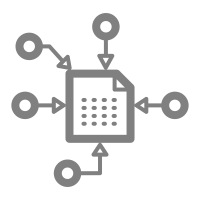 Enabling Activity
Set priority workstreams
Capture lessons and assign owners
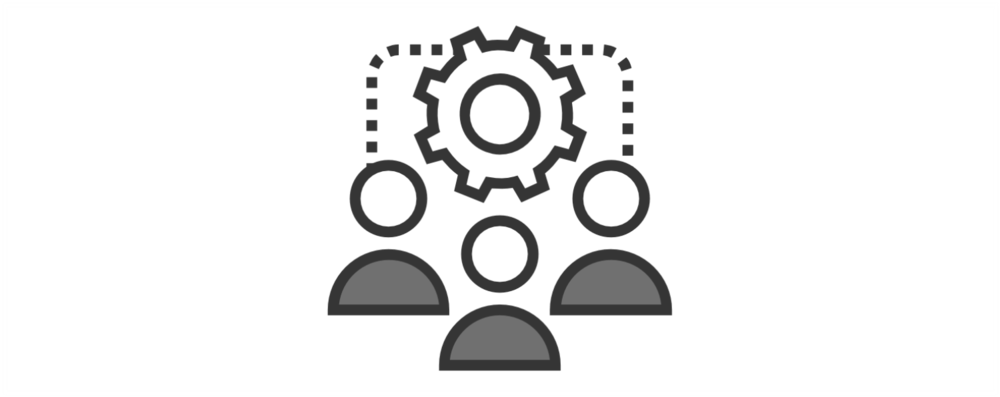 Activity management and establishment of a NAIC
Run capability sprints
Set objectives and key results (OKRs)
Validate and prioritise use cases continuously
Insert AI capabilities into programmes
Establish a Navy AI Cell (NAIC)
OFFICIAL
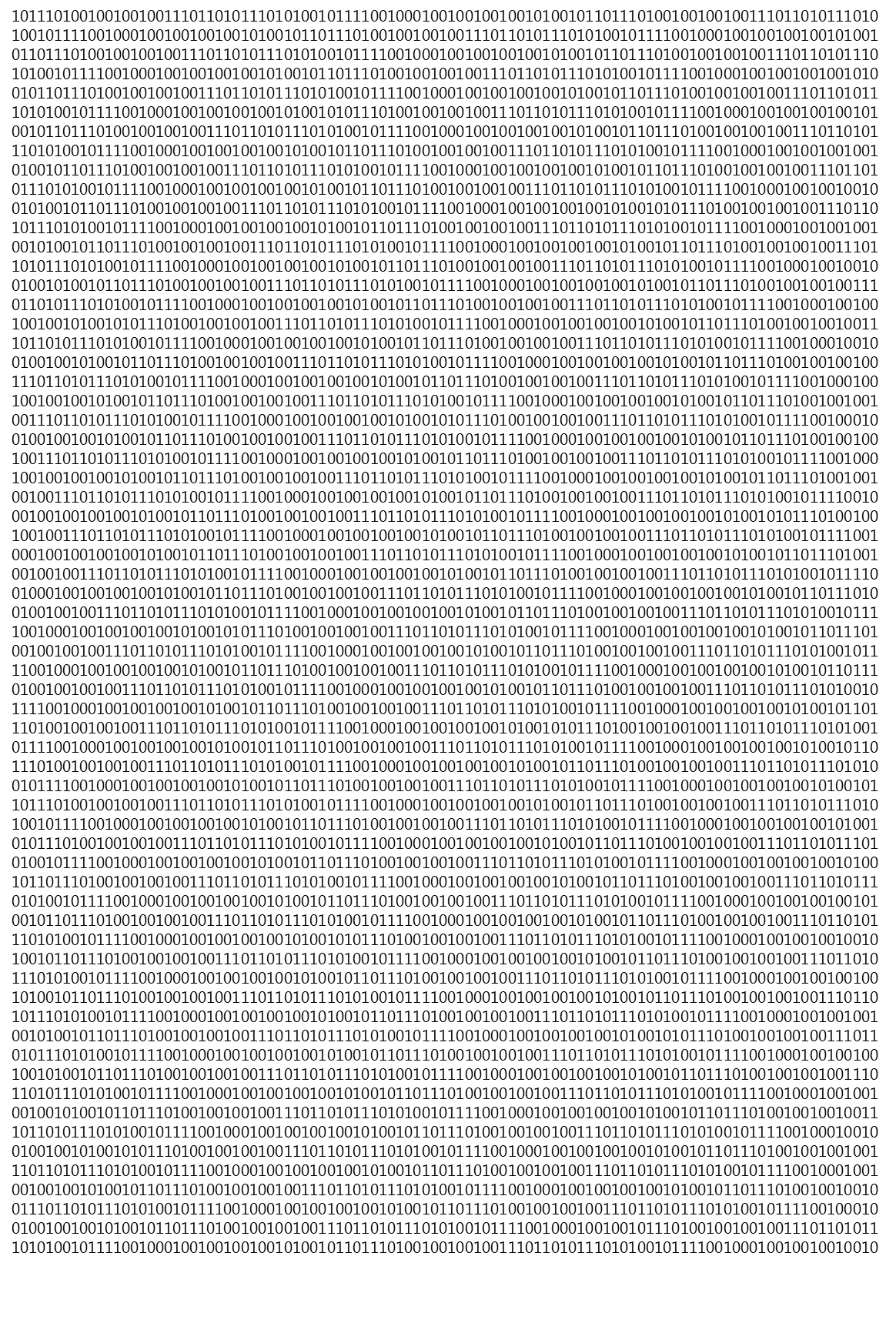 AUG 23
Royal Navy
AI Adoption Roadmap
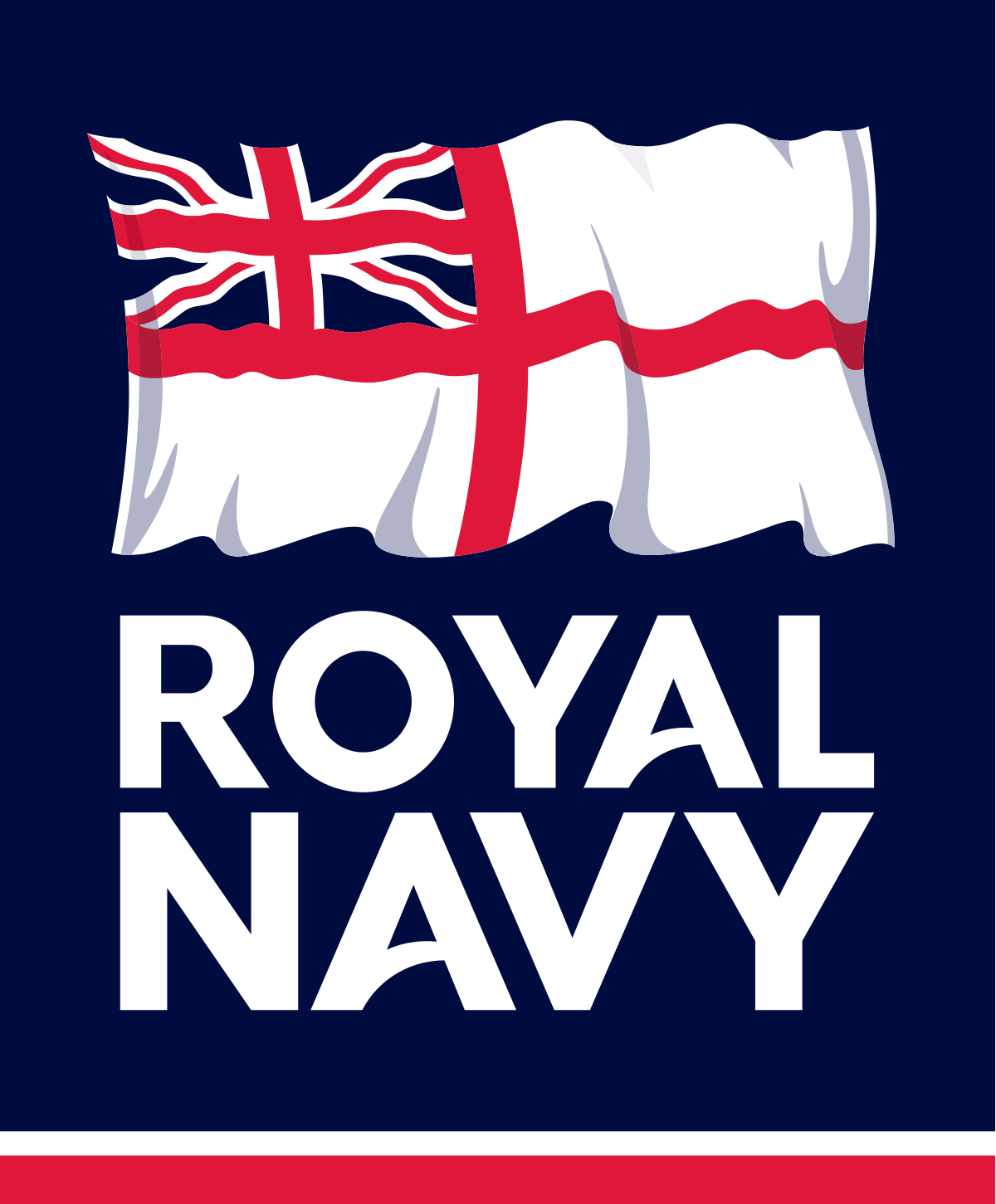 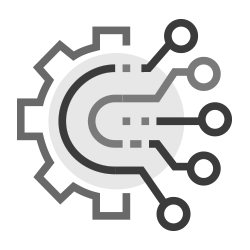 Six priority capability areas have been identified for exploiting AI in the RN. These areas were identified as closely supporting MarOpC outputs, while also representing areas where the AI technology ecosystem appears mature.
Priority capability gains through AI
Set priority capability areas
Tactical Fire Chains
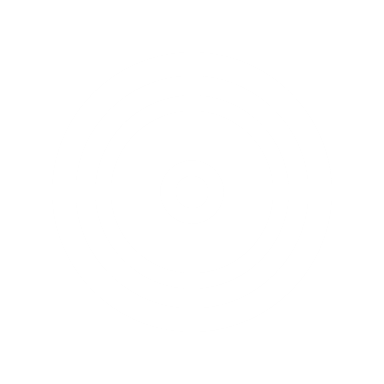 Dynamic Situational Awareness
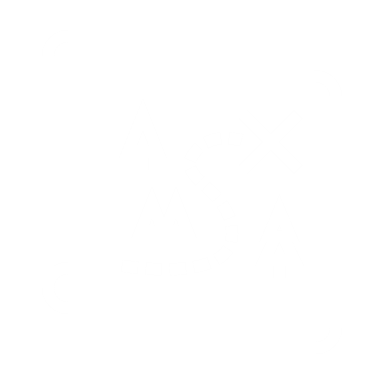 Autonomous Systems
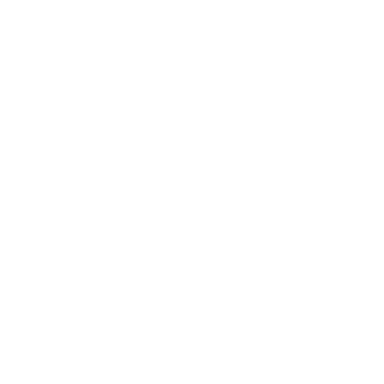 Optimised Mission Planning
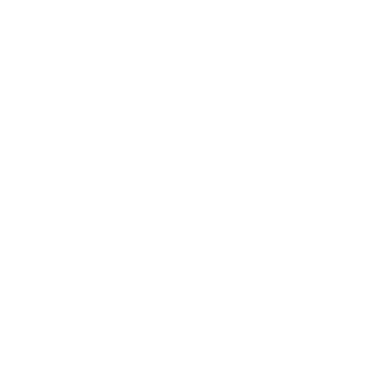 Smart Logistics
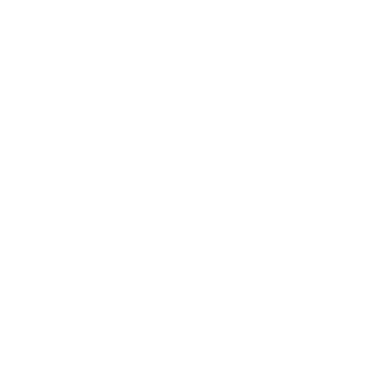 People, Finance and Commercial processes
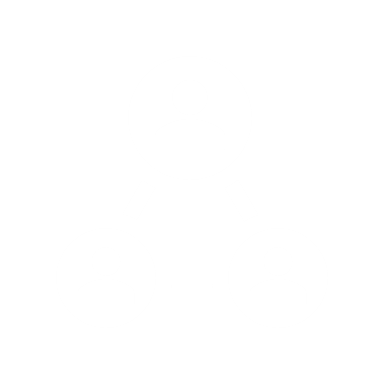 OFFICIAL
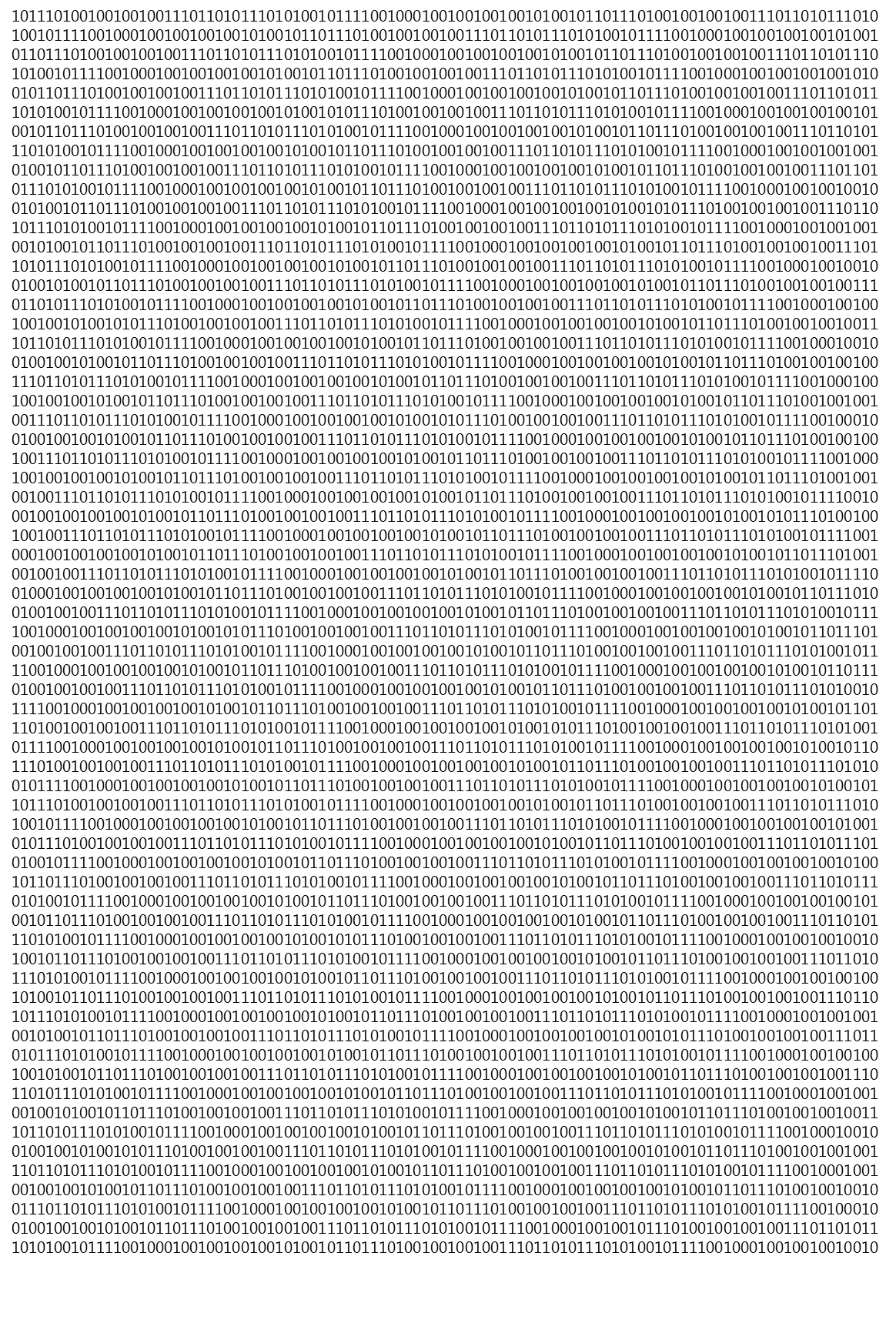 AUG 23
Royal Navy
AI Adoption Roadmap
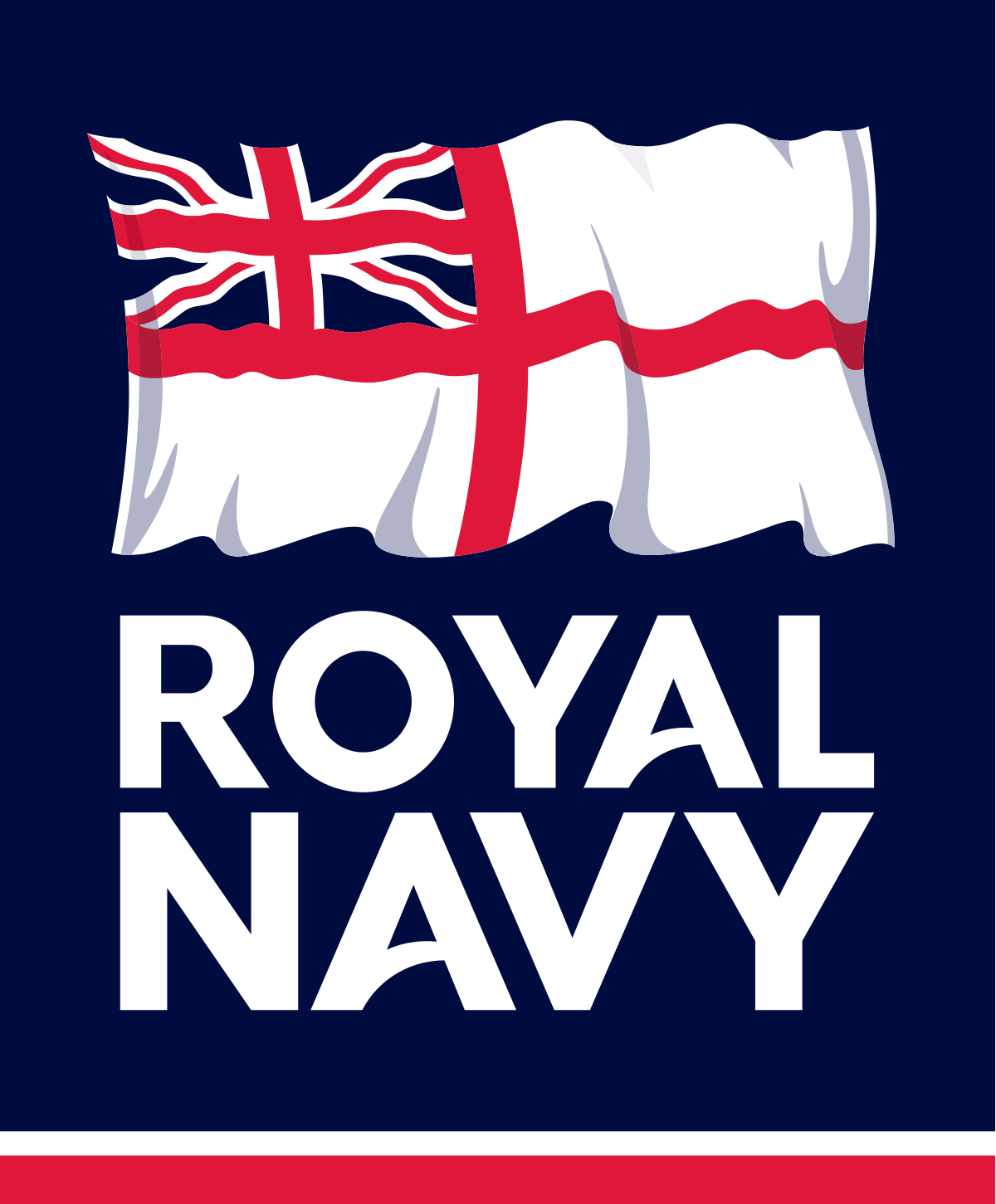 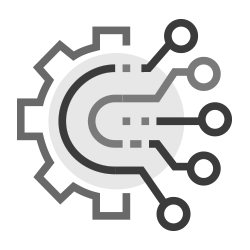 Focus leadership time and attention on driving or supporting progress on a small number of high-value, high-readiness projects. Capture lessons to inform future capability and enabler development. Current pathfinders are recommended to be:
Priority capability gains through AI
Drive a small number of pathfinder projects to core
AI for Acoustics
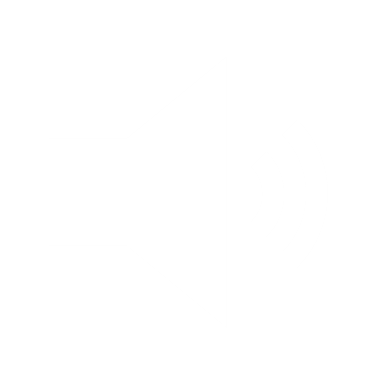 Project CETUS for underwater autonomy
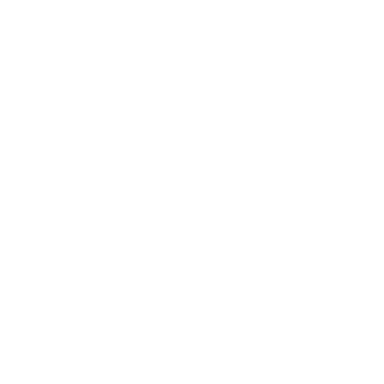 Counter-Uncrewed Air Systems
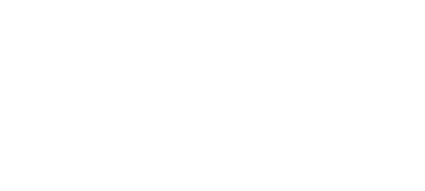 Increasing Platform Availability through Predictive Maintenance
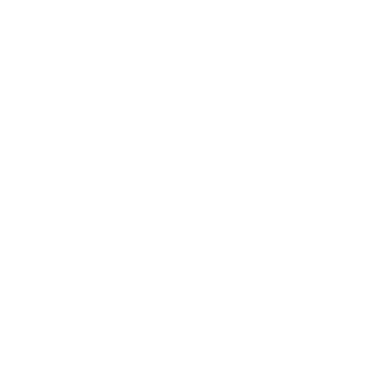 Predictive Recruitment / Retention Tool
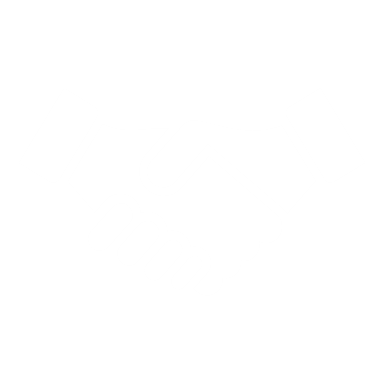 Uncrewed Surface Vessel collision avoidance
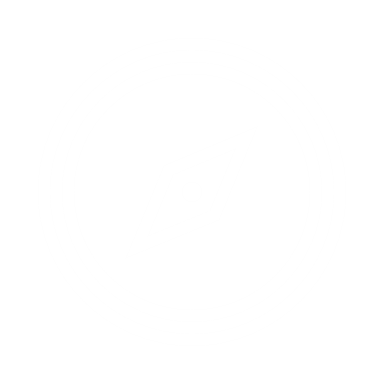 OFFICIAL
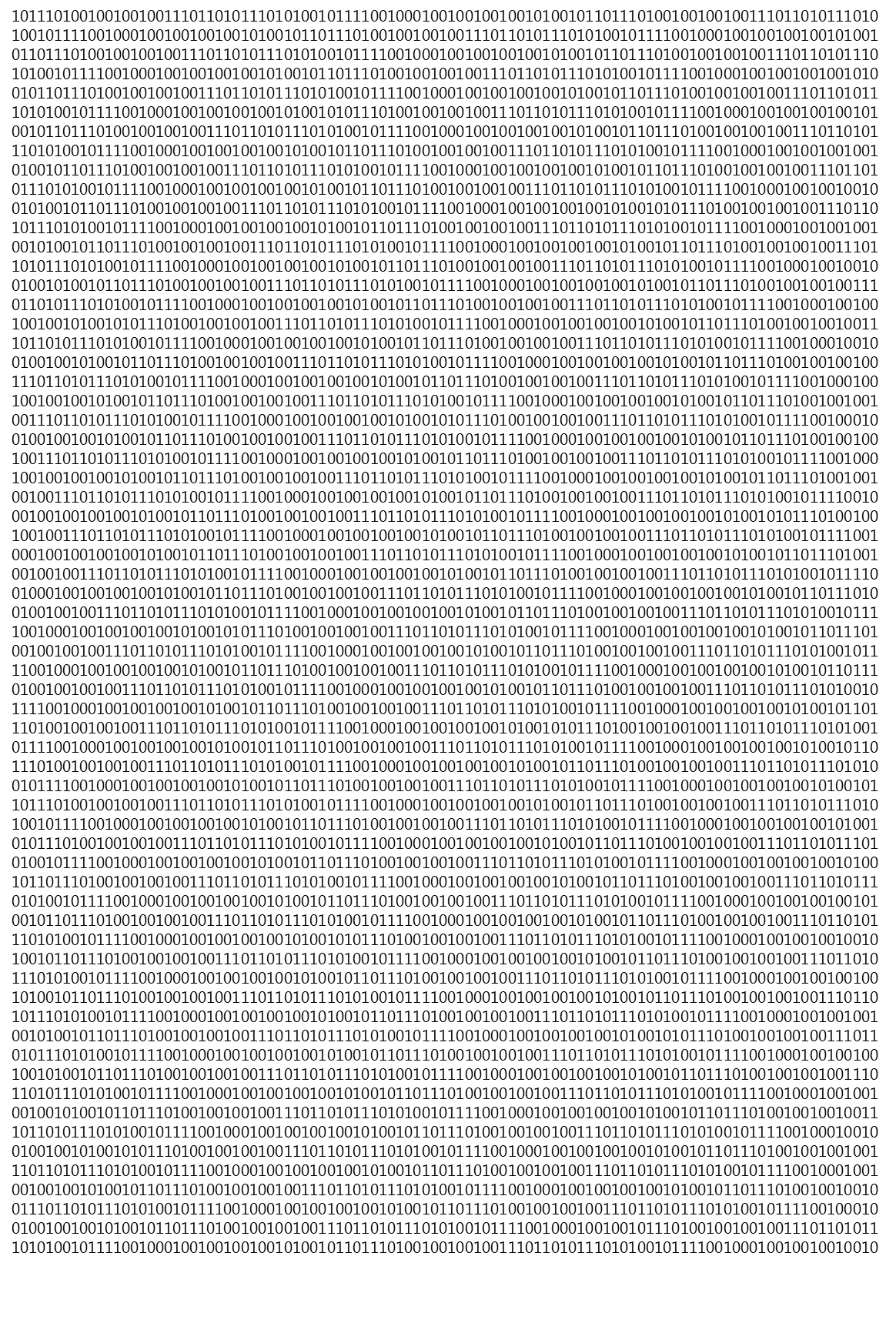 AUG 23
Royal Navy
AI Adoption Roadmap
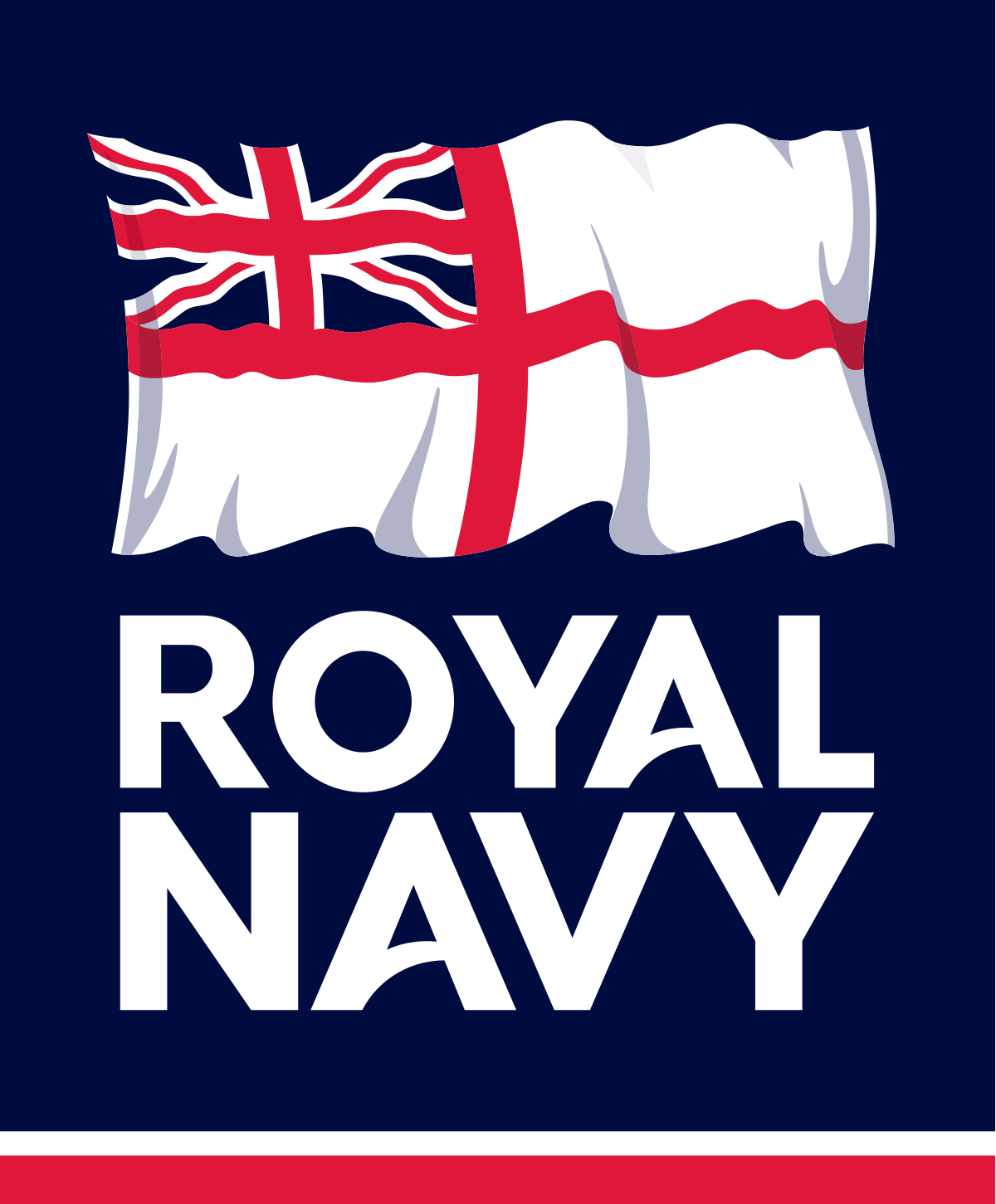 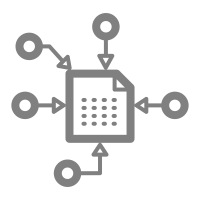 Enabling Activity
Set priority workstreams
Capture lessons and assign owners
Acquisition
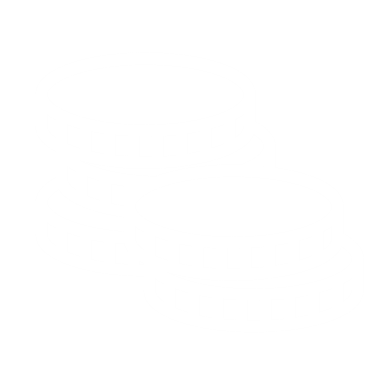 Capture lessons from pathfinder projects and other activity regularly to inform additional activity to mature enablers – continue to track through the NAIC and OKRs.
Assurance
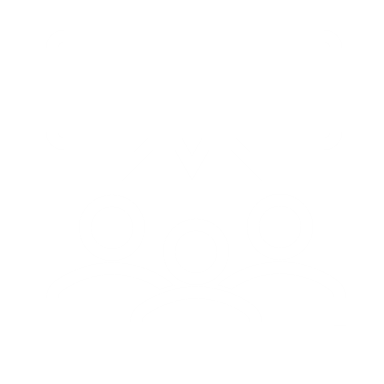 Governance
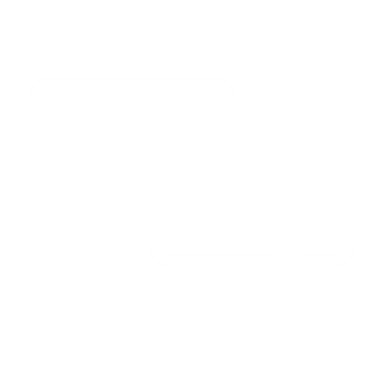 Seven workstreams were identified for maturing enablers of AI adoption:
Data
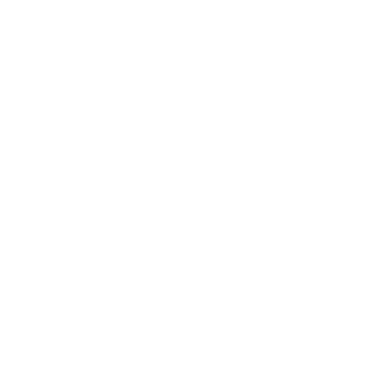 Software & Model Management and Deployment
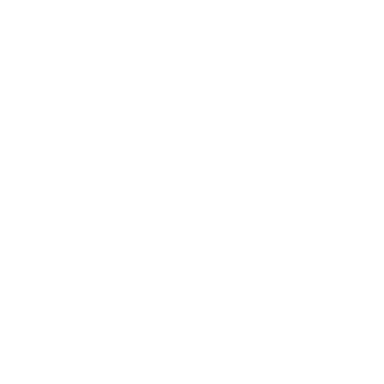 People
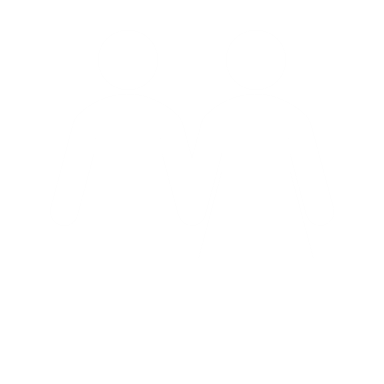 Compute and other Hardware
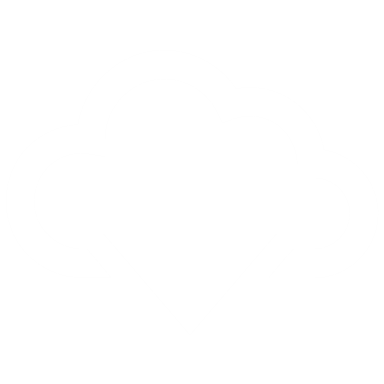 OFFICIAL
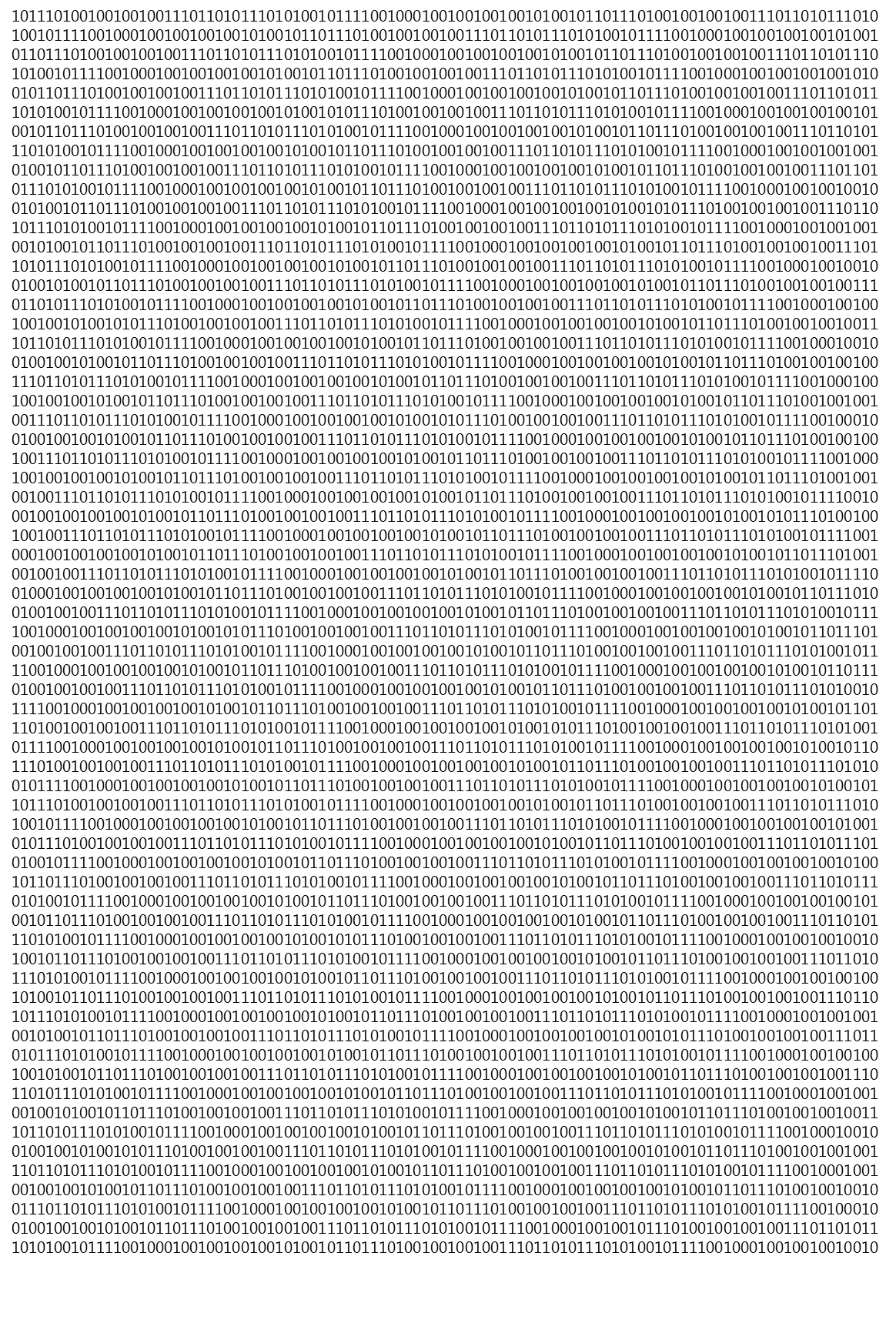 AUG 23
Royal Navy
AI Adoption Roadmap
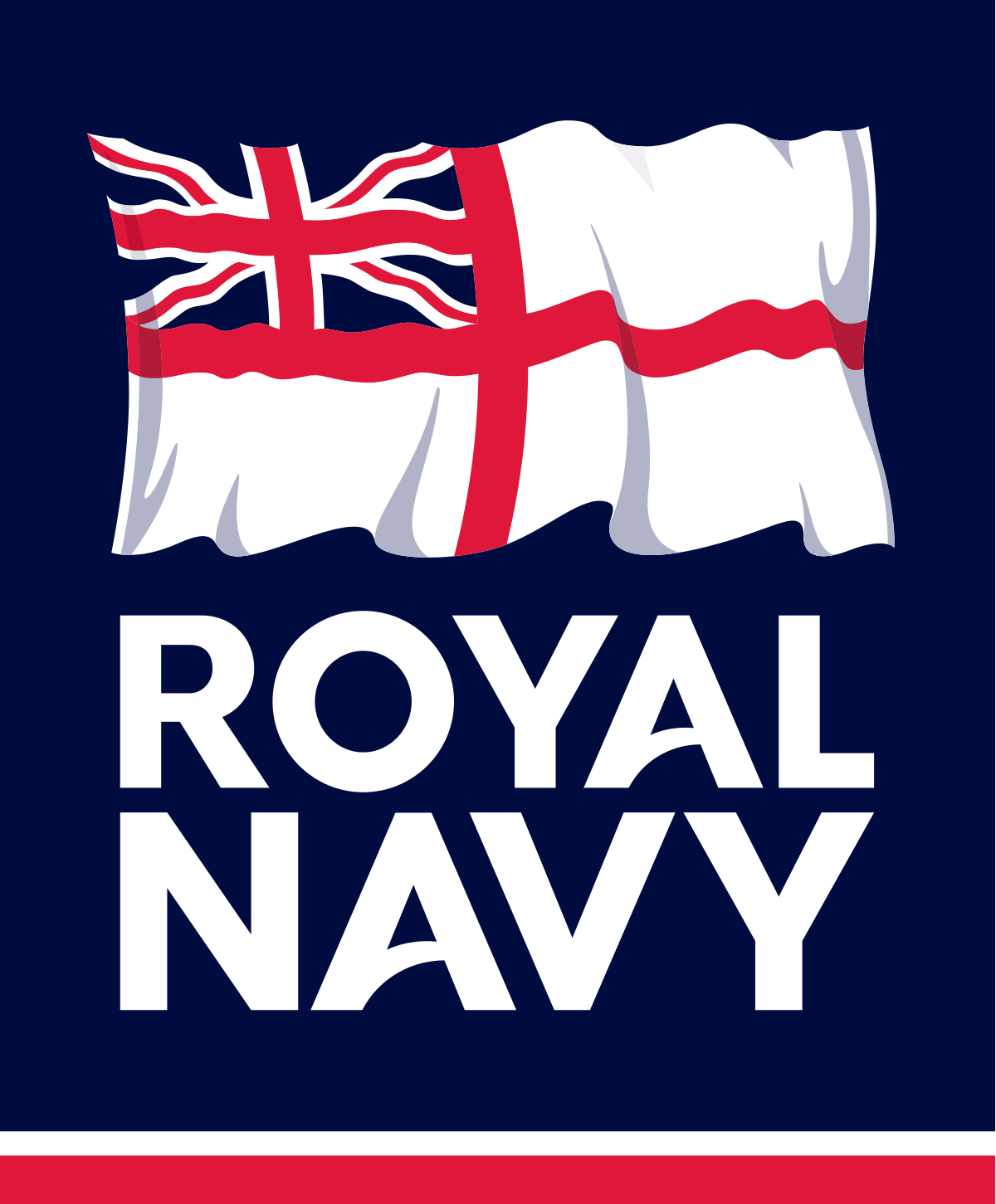 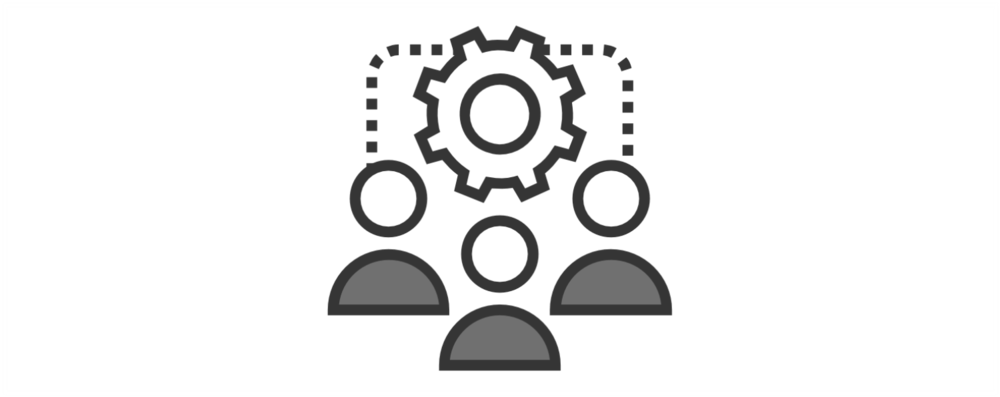 Activity management and establishment of a NAIC
Run capability sprints
Set objectives and key results (OKRs)
Validate and prioritise use cases continuously
Insert AI capabilities into programmes
Establish a Navy AI Cell (NAIC)
In pursuit of the vision, four objectives have been proposed for immediate NAIC focus, with ambitious timelines to be refined following NAIC establishment. Key results should be tracked monthly at a senior level. Objectives and key results should be reviewed quarterly.
Follow an iterative approach to prove the value of AI powered capabilities using innovation funding and identify insertion options for projects and programmes of record – providing a regular channel between innovation and capability, in close coordination with DE&S colleagues.
Establish a standardised method for validating the application of AI to increase capability. Maintain a dedicated use case database and streamlined processes for (re)prioritisation in order to ensure coherence with evolving operational needs. Ensure appropriate support is being provided to higher-priority projects via capability sprints.
Establish a dedicated NAIC to drive implementation of the adoption roadmap. The NAIC should function largely as a transformation office (rather than as a PMO) – as a single focal point with broad visibility over the projects of the RN’s portfolio which have a key AI aspect, providing selective support to projects and workstreams, and their delivery against OKRs.
Run a series of month-long capability sprints, each focusing on a capability area and applying leadership attention and support to projects (other than pathfinders). Industry should be engaged every two sprints to provide transparency over RN priorities and assess market readiness to support.
OFFICIAL
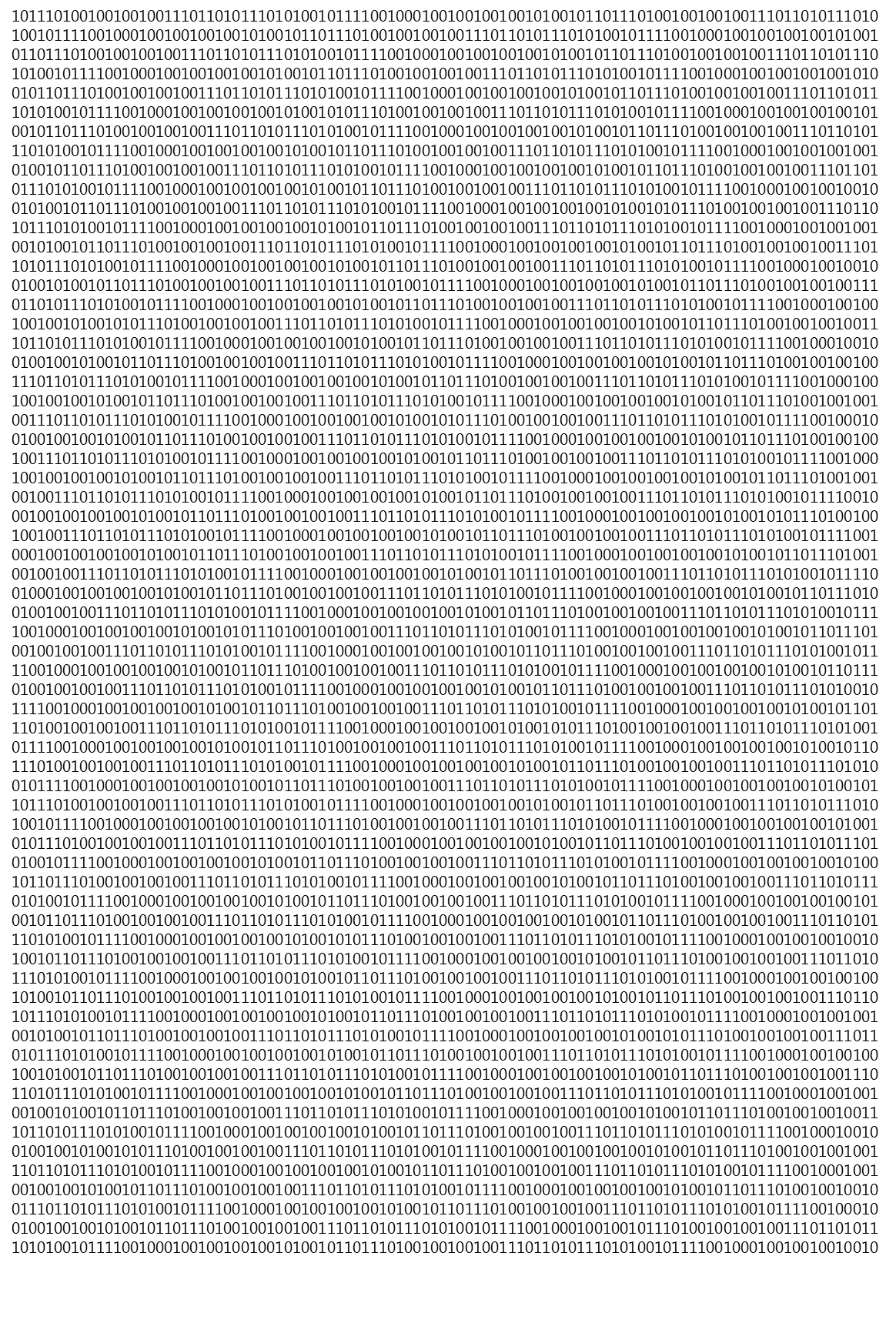 AUG 23
Royal Navy
AI Adoption Roadmap
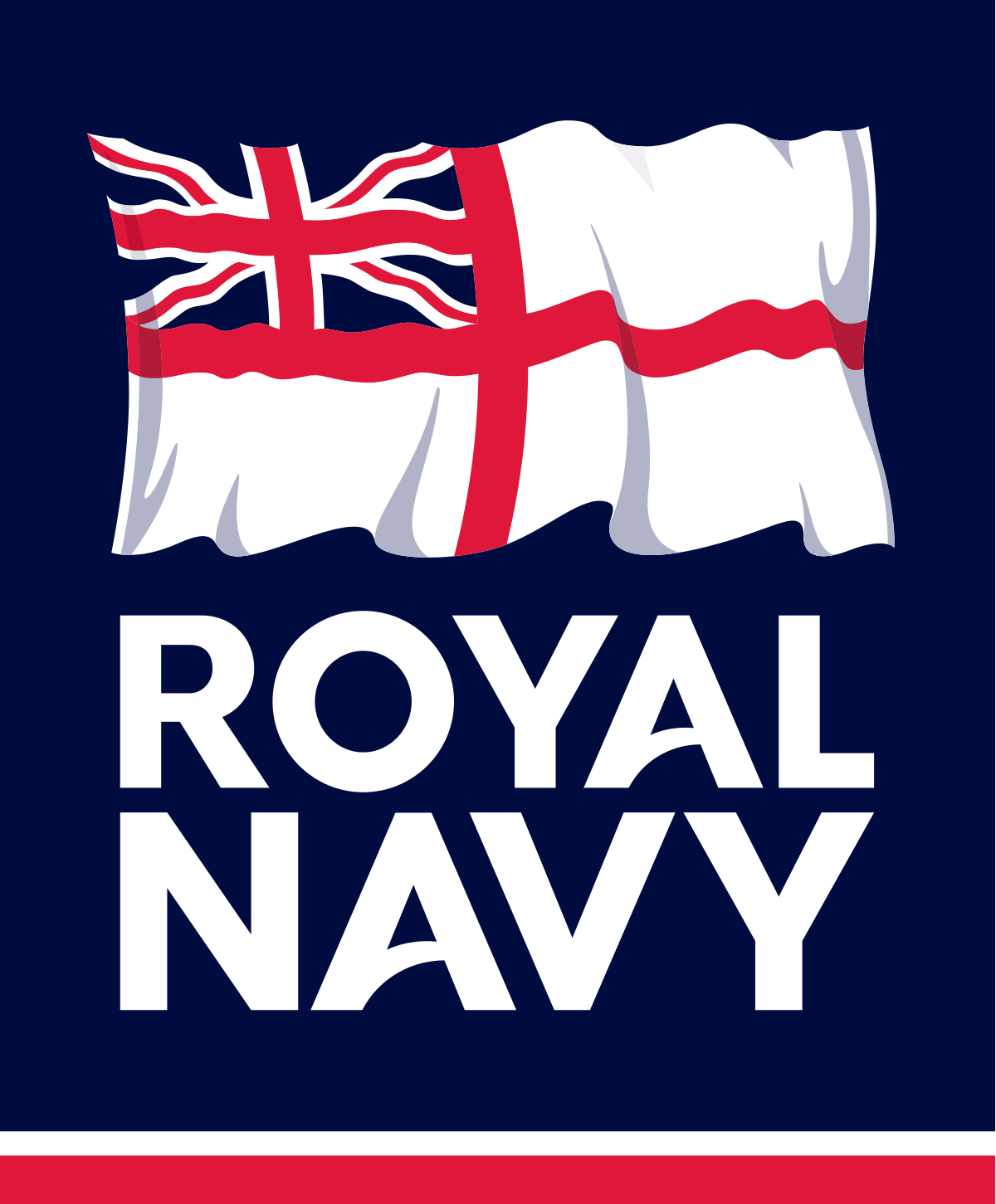 Direction of Travel
0-2 Years
2-3 Years
3-5 Years
Achieve immediate capability gains whilst proving the route for future AI powered capabilities

Establish and develop supporting infrastructure and processes as enablers for AI capabilities
Apply relevant lessons to ensure assurable, safe and effective AI is deployed within capabilities

Accelerate development and deployment cycles for AI and software

Standardise AI and software procurement within all programmes
Identify and close remaining capability gaps where AI provides opportunity

Embed rapid adoption process for emerging technologies

Delegate AI adoption down to lowest levels possible
OFFICIAL
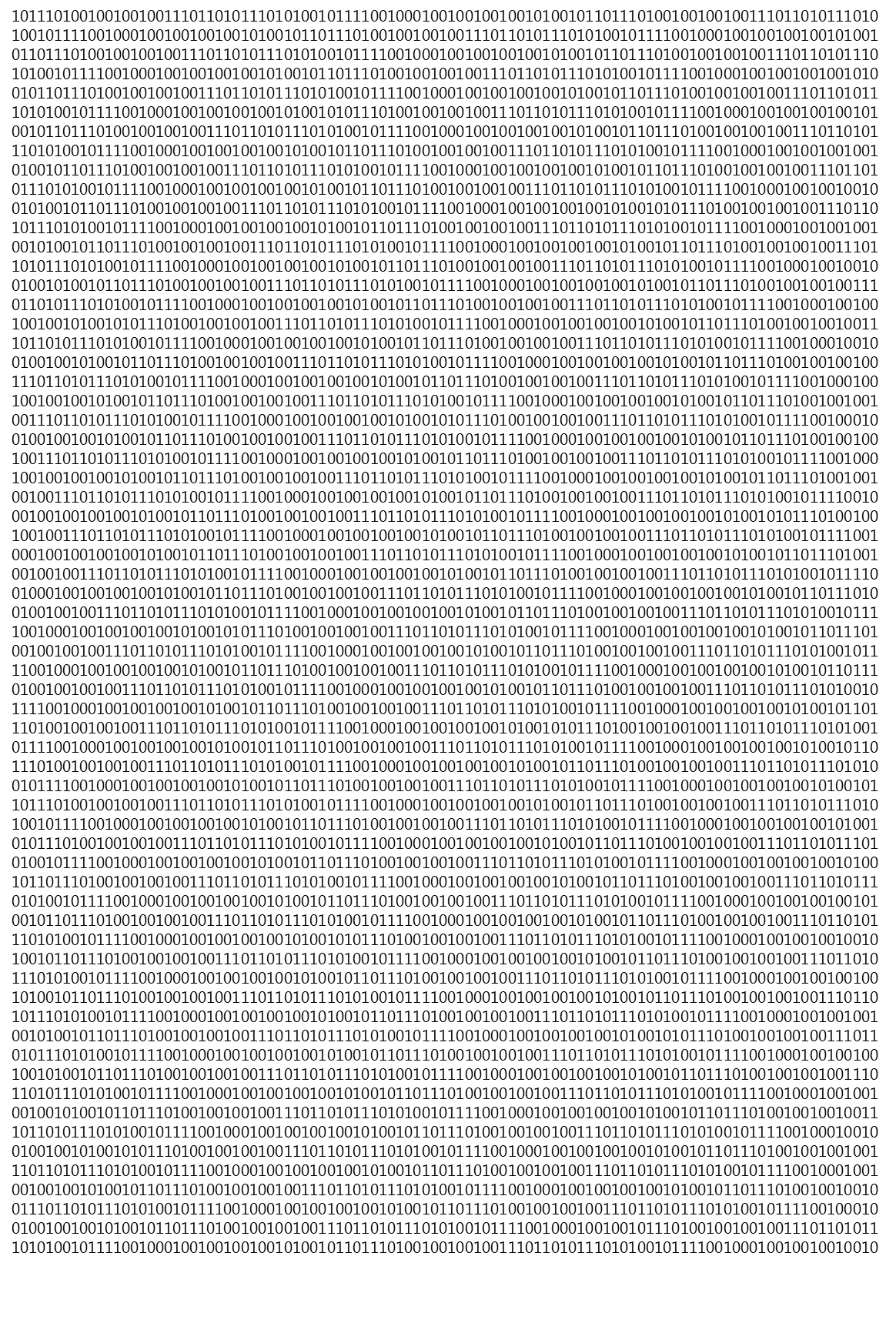 AUG 23
Royal Navy
AI Adoption Roadmap
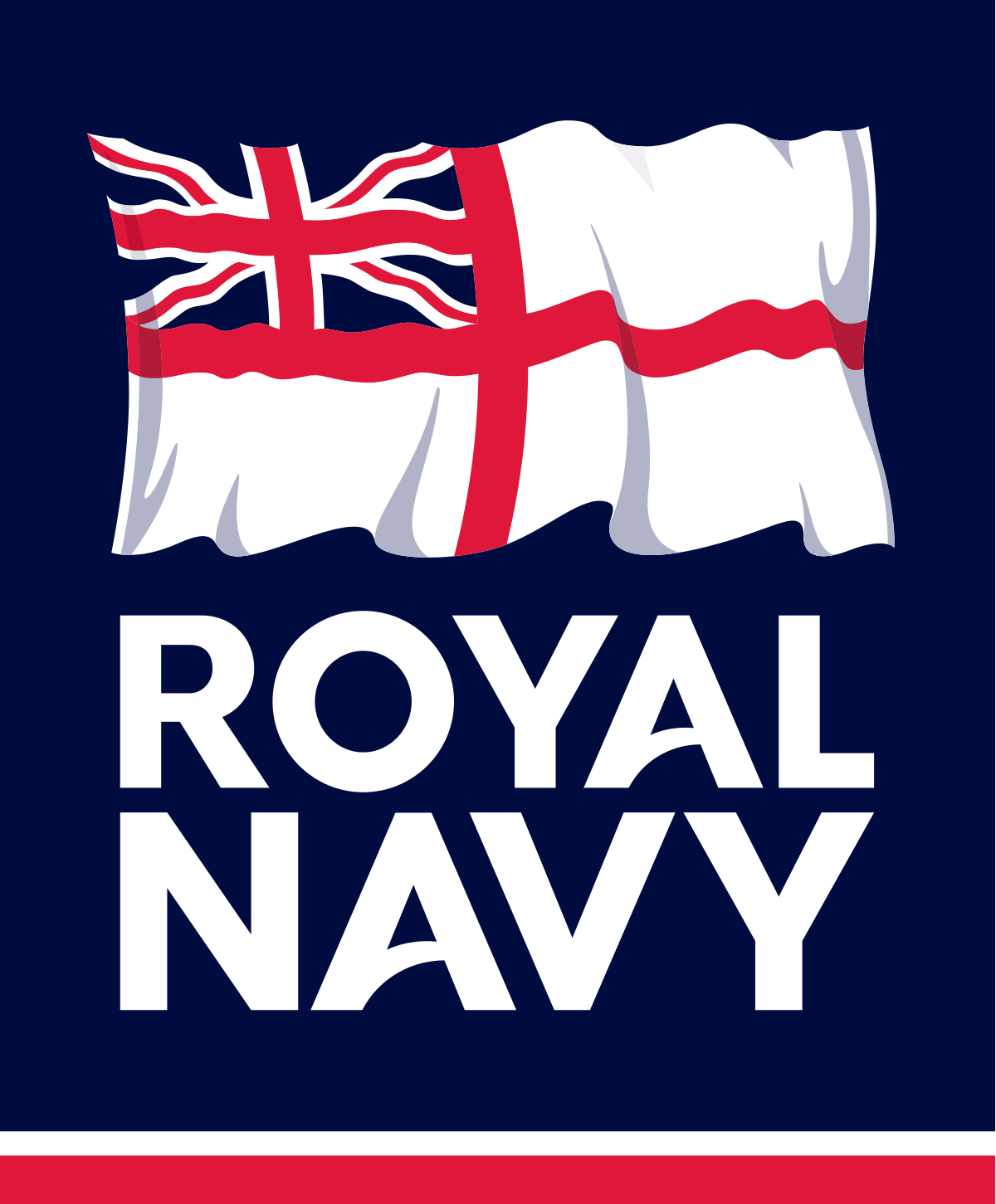 END
OFFICIAL